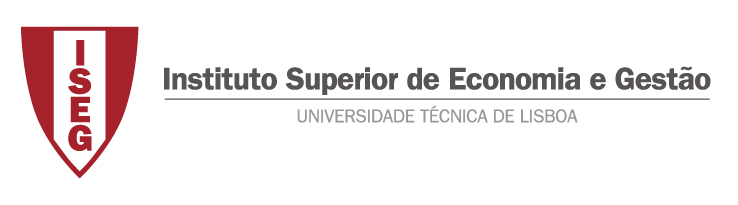 Learning Groups: What Types are there? A Theoretical Analysis and an Empirical Study in a Consultancy Firm
Irma Bogenrieder and Bart Nooteboom
Organization Studies 2004;25;287
David Silvério; Fátima Carmo; Margarida Marouço; Paulo Amaral
TS43
Gestão de Equipas
Docente: Sofia Bento
Índice
Introdução
Teoria do Conhecimento
Caraterísticas do Conhecimento
Caraterísticas de Aprendizagem
Capacidade de Retenção
Estrutura
Risco Relacional e Governança
Confiança
Variáveis
Hipóteses
Comunidades de prática

Caso Prático
Metodologia
Projeto de equipa
Grupo de experts
Desenvolvimento Profissional
Projeto melhoria de orientação
Conclusões
Introdução
O artigo fala na generalidade dos grupos intra organizacionais de aprendizagem, mais concretamente:	
Relações;
Competências;
Estrutura;
Governança.

Realizou-se um estudo empírico numa empresa de consultadoria de forma a perceber se o enquadramento teórico pode explicar a ocorrência, estrutura, funcionamento e performance dos grupos de aprendizagem aqui analisados.
Teoria do conhecimento
Nas comunidades de prática, Brown e Duguid, aplicam a teoria da atividade do conhecimento, onde a ação e a aprendizagem sustentam os outros  ponte entre trabalho e inovação;

Storytelling – captura e partilha de experiências que guiam a experimentação;

Segundo Edmonson, aprendizagem é o “processo contínuo de reflexão e ação, caraterizado por fazer questões, procurar feedback, experimentar, refletir sobre os resultados e discutir os erros ou resultados inesperados das ações”;

Aprendizagem é um processo social de interação, onde é empregue a teoria do conhecimento;
Caraterísticas do Conhecimento (1)
O conhecimento pode assumir diferentes formas:

 Mais ou menos tácito;
 Canónico ou processual (codificado);
 Contexto específico/descontextualizado
O conhecimento pode ter os seguintes conteúdos:

 expertise profissional;
 skills;
 perceção do trabalho e atitude;
 operação de projetos;
 organização;
 mercados (clientes e competição)
Caraterísticas do Conhecimento (2)
O conhecimento pode ter diferentes propósitos:

 genérico (para além da sua aplicação específica);
 específico (que desencadeia num projeto ou prática)
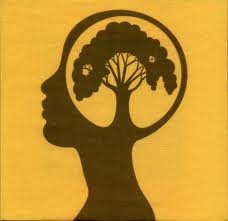 Caraterísticas da Aprendizagem (1)
Definição…
“ A aprendizagem é a capacidade de responder aos mesmos estímulos obtidos anteriormente, a partir de um reportório de respostas dadas. Para além disso, a aprendizagem responde a novos estímulos com novos reportórios de ação”

Irma Bogenrieder and Bart Nooteboom, pp 290
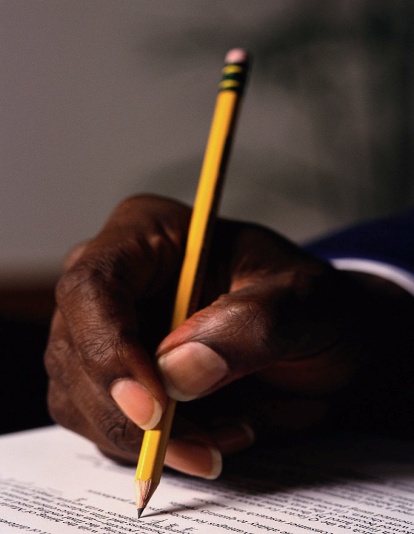 Caraterísticas da Aprendizagem (2)
Aprendizagem baseada na exploração (exploitation/exploration).
Profundidade
Capacidade de Retenção/Absorção
Tipos de  distância que advêm da Interação entre pessoas:
               
                 Distância Semelhante                                     Distância Cognitiva

Distância Cognitiva apresenta-se tanto como uma oportunidade, como um problema.

Existem vários níveis ,onde podem ocorrer dificuldades na Comunicação:
Storytelling (Brown and Duguid, 1996).

Formas de combate:
Comunicação Short – hand 
Novos colaboradores devem de começar pela participação periférica 
“Passar pelas experiências”
Estrutura (1)
“para com perceber o comportamento de aprendizagem das equipas, a estrutura e as crenças partilhadas devem ser investigadas juntamente” 
                                                                                                Edmonson (1999: 351)
Características da estrutura dos grupos:

 Centralidade – relacionada com as posições que as pessoas ocupam na estrutura;

 Densidade – a estrutura é densa quando há muitas ligações diretas entre todos os membros, e dispersa na medida em que há poucas ligações;

 Buracos estruturais – refere-se a gaps na estrutura da rede de trabalho;
Estrutura (2)
Clausura – grupo fechado a influências externas;

 Estabilidade – a baixa estabilidade entre os membros de um grupo implica que se verifiquem muitas entradas e saídas;

 Equivalência estrutural – dois ou mais membros do grupo têm laços mais ou menos iguais;

 Força dos laços – intensidade; frequência; abertura à comunicação; duração.
Risco Relacional e Governança (1)
Motivação refere-se ao que um individuo pode ganhar com a Aprendizagem por Interação, mas também o que pode vir a perder (Risco Relacional).

As noções de conhecimento e cognição abrangem a Perceção, Interpretação e Avaliação, o que inclui Julgamentos carregados de emoção. Devido a isto é essencial criar fatores de motivação emocional.

O artigo faz a distinção entre fins/desenvolvimentos e o processo de Aprendizagem, procurando focar-se nos processos. Sob determinadas condições, as pessoas estão na disposição de aprender, através da troca, partilha e produção conjunta de conhecimento.

Exemplos de condições ideais (Edmonson, 1999):
Risco Psicológico, relativamente à Reputação.
Custos Tangíveis
Risco Relacional e Governança (2)
Perspetiva dos autores, relativamente à perda de Legitimidade Social:

Depende se existe ou não, abertura ao conhecimento
Depende também se o fornecimento do mesmo, possa ser entendido como ameaçador por terceiros, pois podem utilizá-lo para expor os seus pontos fracos (falha estrutural).

Relativamente aos riscos tangíveis:

A perda de Reputação pode representar riscos em termos de salário, carreira e referência para novos projetos (Risco psicológico).
Também deve de incluir o risco de “spillover” e o risco de “lock-in”.
Risco Relacional e Governança (3)
Risco de Spillover:
Risco de free-riding.

Este risco pode ser irrelevante em seis situações:
Conhecimento é tão público, que pode facilmente chegar à concorrência de qualquer forma;
O conhecimento partilhado não está relacionado ou não se encontra próximo das competências essenciais de cada um;
O conhecimento é de natureza muito tácita, portanto torna-se difícil existir uma fuga;
A concorrência não possui a capacidade de retenção/absorção necessária, para o poderem pôr em prática;
Quando já tiverem as condições reunidas para tal, esta já terá sofrido alterações.
Balanceamento entre ganhos de conhecimento e perdas de spillover, ver se compensam ou não. 

Forma de controlo:
Estabelecer regime de exclusividade, através do fecho à comunicação, por via de ameaças;
Fomentação da Confiança Mútua.
Risco Relacional e Governança (4)
Risco Relacional entre grupos:
As Comunidades de prática são caracterizadas pela força dos laços entre si e pela densidade elevada dos mesmos, têm uma determinada duração e possuem normalmente relações estáveis;
Nas redes, o risco de spillover é elevado e uma rede densa significa uma comunicação densa, que é a base do controlo social;
A densidade de laços e a resistência aos mesmos, aliados à dependência mútua e a investimentos específicos, permitem uma monitorização próxima dos comportamentos e ajudam a construção de confiança, no processo de “dar e receber” (reciprocidade);
A distância cognitiva limitada, pode fomentar o risco de “o que o grupo acha” e a falta de inovação. As ideias inovadoras e desviantes devem estar previstas, isto acontece frequentemente em grupos estáveis, com fraca entrada e saída de colaboradores.
Risco Relacional e Governança (5)
Risco de Lock – in:

Resulta dos investimentos nas relações que são exclusivas a grupos ou a pessoas dentro do grupo.
 
Quando não existe partilha de conhecimento ou confiança, estas devem ser criadas. Através de uma maior colaboração entre os diferentes membros e através de uma personalização da confiança, que assenta na interação do dia-a-dia. 

Levantam-se assim barreiras de saída, que surgem quando alguém sente necessidade de sair de um dado grupo, de forma a poder aceder a fontes alternativas de Aprendizagem, que não são permitidas dentro do mesmo.
Risco Relacional e Governança (6)
Como pode ser isto gerido, dado que em grupos organizacionais, o controlo formal através de contratos legais não está disponível (devido ao elevado nível de incerteza) e que também podem não existir as bases adequadas para a monitorização do “meio-termo”?

Seis formas de controlo: 

Devem-se “canonizar” as regras que são exigidas nos acordos formais, que nunca espelham completamente a riqueza e variedade da prática emergente (Brown and Duguid, 1996).
Monitorização hierárquica , através da intervenção “by flat”
Incentivos ou Penalizações.
Estabelecimento de uma dependência mútua, para que exista uma redução do risco relacional.
Utilização de um mecanismo de Reputação.
Estrutura de grupo
Confiança (1)
Confiança social – pode ser encontrada nas normas partilhadas ou no dever moral e na obrigação

Confiança personalizada – pode ser encontrada na base da empatia, identificação ou amizade

Confiança em competência – perceber se um membro de um grupo de aprendizagem tem conhecimento útil e se está disponível para partilhá-lo

Confiança em intenções – perceber se um membro não vai privar os outros de receber o conhecimento que ele recebeu
Os grupos de aprendizagem devem ter um nível de confiança alto, mas que não incorra num risco relacional despercebido
Confiança (2)
Ciclo positivo de confiança
Zand (1972)
Variáveis (1)
Variáveis (2)
Hipóteses (1)
Cognição

H1  aprender pela interação requer distância cognitiva intermediária: abrangente o suficiente para produzir novidade e reduzida o suficiente para permitir a compreensão. Compreensão requer capacidade de absorção mútua. Maior capacidade de absorção permite uma maior distância cognitiva;

H2  quando a distância cognitiva é muito grande para o entendimento mútuo, e as capacidade de absorção precisam de ser desenvolvidas, estas têm de ser desenvolvidas através da interação. Especialmente quando o conhecimento envolvido é altamente tácito. Isto pode implicar um investimento especifico, para o qual deve haver um prespectiva de interação contínua que faça o esforço compensar.
Hipóteses (2)
Risco relacional

 H3  trocas de conhecimento podem implicar três tipos de risco relacional. Primeiro é o risco psicológico, que advém perda da reputação, perda da autoimagem, ou perda da legitimidade através da perda de reputação causada pelos outros. O segundo é o risco da carreira, devido à perda de reputação ou legitimação e risco de spillover (free riding e competição). O terceiro é o risco lock-in devido aos investimentos específicos na compreensão mútua ou na construção de confiança personalizada.
Hipóteses (3)
Governança

H4 Aprender pela interação, o risco relacional deve ser eliminado ou atenuado. Controlo formal do risco relacional por acordos formais ou por controlo hierárquico não é viável na medida em eu há incerteza, e as ações e os resultados não são suficientemente observáveis, como é frequente no caso da aprendizagem. Outras formas de controlo são os incentivos financeiros, mecanismos de reputação e dependência mútua. Uma forma de também atenuar o risco é ocupando uma posição e poder no grupo;

H5  para além do tal controlo, virado para o autointeresse, a confiança pode servir para mitigar o risco relacional. Pode ser baseada em regras comuns de comportamento ou na confiança personalizada construída a partir da colaboração. É preciso distinguir a confiança nas competências da confiança intencional;
Hipóteses (4)
Efeitos na estrutura do grupo

 H6  mecanismos de reputação e de construção de confiança  personalizada são enfatizados pela estrutura de rede densa que possuem laços fortes;

 H7  Fortes ligações existentes em redes densas e fechadas, conduzem a uma redução da distância cognitiva, o que aumenta a exploitation,  mas limita a exploration.
Caso Prático…
Metodologia
 Equipas de Projeto
 Grupo “Expertise”
 Grupo de “Desenvolvimento Profissional”
 Grupo de “Melhoria de Projeto”
 Conclusões
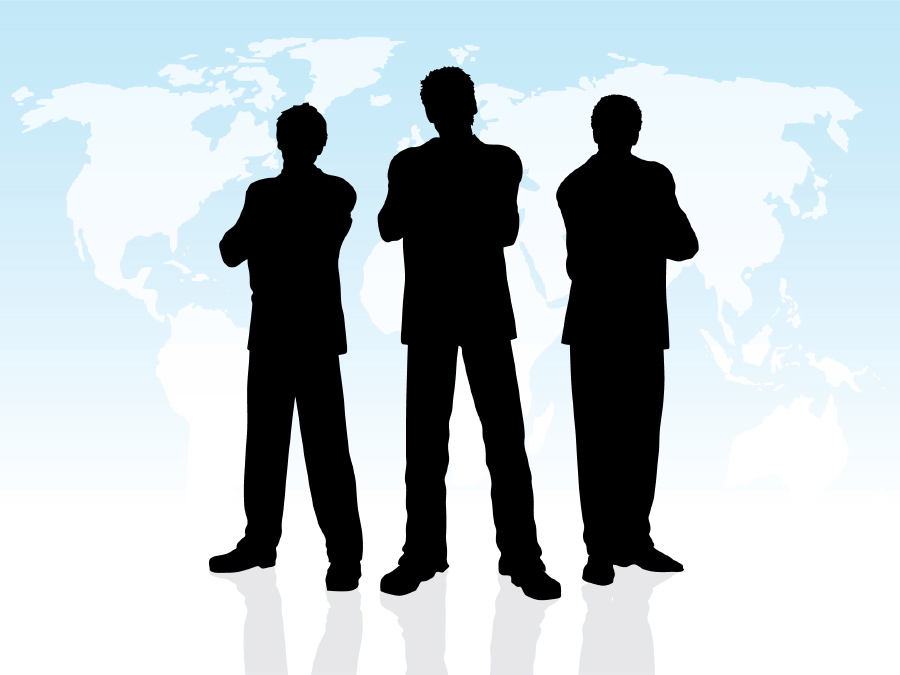 Metodologia
Estudo mais exploratório e orientado para o processo;

Objetivo
Os grupos de aprendizagem encontrados (4) podem ser adequadamente caracterizados pelas variáveis propostas;
Funcionamento e realização do objetivo pode ser explicado pelas hipóteses;

Realizado numa empresa de consultoria – empresa X;

Entrevistas, realizadas a 80 pessoas, de aproximadamente 1,5 horas.
Grupo
Equipas de projeto (1)
Composição: as equipas são compostas por vários consultores

 Objetivo: o bom desempenho no projeto ; o nível de aprendizagem é coletivo e o propósito é o projeto específico

 Frequência do encontro: os membros da equipa tiveram alguns dias para ficarem a conhecer-se uns aos outros  (densidade da rede, construção de confiança e construção de capacidade de absorção)

 Incidentes: o facto das equipas poderem ter alguns dias para se conhecerem permitiu reduzir a ambiguidade comportamental e desenvolver normas comuns de comportamento; os membros da equipa de projeto não acreditavam que a prática comum evidente seria uma comunidade de prática
Grupo
Equipas de projeto (2)
Cenário: 

 A equipa de projeto usou uma determinada ferramenta em que todos os membros tinham aprendido a usar durante os seus cursos oficiais pela empresa X. A título de exemplo, um membro da equipa evidencia que a ferramenta usada pela equipa é agora mais clara do que antes do projeto:

“ – É claro que eu já conhecia esta ferramenta, mas agora eu vejo como é que os meus colegas aplicam esta ferramenta”.

 A equipa desenvolveu novos métodos para implementar mudanças na organização do cliente. Como um entrevistado refere:

“ – A maneira como o workshop foi decidido no grupo como um todo e o que foi discutido, eu não conseguiria chegar lá sozinho”
Grupo
Equipas de projeto (3)
Resultados:

O trabalho em equipa permite aos membros envolverem-se mais (confiança) e aprenderem uns com os outros, pois há uma troca de conhecimentos (conhecimento tácito)

As equipas de trabalho ao desenvolverem novos métodos comprometem-se conjuntamente  com laços intensivos (constroem relações de empatia e há uma comunicação aberta) . Não obstante, conclui-se que o trabalho em equipa permite seguir com determinadas ideias a avante (segurança psicológica/confiança intencional), sendo que do ponto vista individual isto seria mais difícil.
Grupo
Equipas de projeto (4)
Resultados (1) :

3. Existem algumas semelhanças entre as equipas de projeto e as comunidades de prática: os participantes foram envolvidos na aprendizagem durante a prática; conhecimento tácito aprendido coletivamente, interação aberta, acompanhada tanto pela competência como pela confiança intencional; a confiança serviu como governança do grupo, o que limita o risco relacional e a segurança psicológica

4. Também existem distâncias entre as equipas de projeto e as comunidades de práticas. As equipas de projetos têm laços menos duráveis e quando o projeto fica concluído acabam por se separar; não há uma dependência mútua, mas quando surge um projeto de equipa faz com que esta se una; a coesão do grupo é menor e a distância cognitiva não é tão reduzida como nas comunidades de práticas; a confiança é menos forte; etc.
GrupoExperts (1)
Contexto: Conhecimento Genérico.

Objetivo: Troca de conhecimento codificado, em termos de inovação.

Frequência de Encontro: Frequente.

O que se debatia: Diferentes projetos de diferentes departamentos.

Problema:  A inexistência de contactos redundantes, que possuem falhas estruturais estenderam-se até ao Ambiente Externo da Empresa X.
GrupoExperts (2)
Cenário: 

Alguns membros eram mais institucionalizados que outros; 

Alguns possuíam um orçamento e um objetivo; 

Alguns grupos formaram-se espontaneamente (low centrality); 

Todos podiam pertencer ao grupo de experts, sem preencherem qualquer tipo de requisitos (abertura total);
GrupoExperts (3)
Resultados:

Os participantes não esperavam que o conhecimento adquirido, estivesse diretamente relacionado com as funções exercidas no dia-a-dia, pois não houve grande referência, relativamente a este ponto, aquando a reunião foi realizada (abertura à comunicação limitada) 

Cada individuo apreendeu a informação adquirida (aprendizagem individual) sem passar pelas experiências e sem se sentirem identificados com a mesma.

Reduziu-se assim o risco de perda de Reputação ou de Segurança Psicológica.

Porém, existiu um grande risco de legitimidade, o que poderia conduzir à exclusão, relativamente a projetos em grupo.
GrupoExperts (4)
Resultados  (continuação):

Também houve um grande risco de spillover.

Participantes tinham uma capacidade de absorção/retenção mutua, devido à  grande abertura do grupo e devido à instabilidade, causada pela entrada e saída frequente de novos colaboradores. Não houve qualquer espécie de Governança neste grupo.

Participantes também tinham um elevado nível de confiança, no que diz respeito às competências.

Os ganhos que se retiraram do processo de spillover foram superiores às perdas potenciais

Não existiu risco de lock-in, nem de criação de laços duradouros para que os membros quisessem investir nas relações.
GrupoDesenvolvimento Profissional (1)
Reuniões regulares (1× por mês);

Grupo fechado;

Membros envolvidos em projetos diferentes (distância cognitiva);
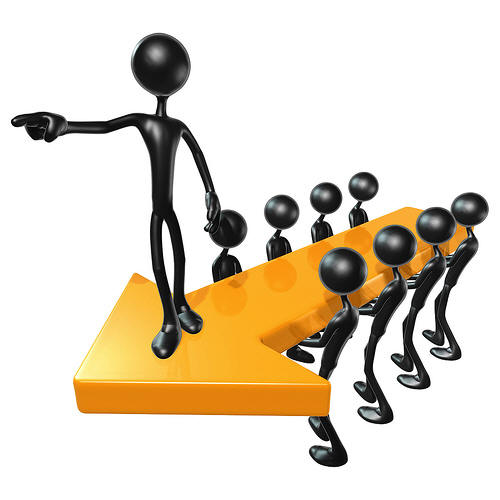 GrupoDesenvolvimento Profissional (2)
Absentismo é baixo;

Há muita interação e feedback  conhecimento tácito;

Comunicação aberta e confiança nas competências do membros;

Experiência passada através de “histórias aproximadas ou hipotéticas”;

Risco de Spillover é baixo;

Reuniões também utilizadas com espaço de trabalho;
GrupoDesenvolvimento Profissional (3)
Consequências

Durante a reunião o objetivo não é chegar a uma resposta final e não há pressões para se alcançar um consenso geral, neste grupo a aprendizagem é individual;

Risco reputacional reduzido visto utilizarem “histórias  hipotéticas”,  eliminando o risco psicológico e de carreira  não se sabendo ao certo quais são as falhas reais.

Membros relataram que aprenderam bastante porque os seus colegas fizeram perguntas que os fizeram refletir.
Grupo MELHORIA DE PROJETO (1)
Grupo MELHORIA DE PROJETO (2)
Consequências:

 Membros do grupo reportaram que não aprendiam muito durante as sessões;

 Não havia disponibilidade/vontade para partilhar conhecimentos ou experiências;

 Grupo muito individualizado – havia muita ambição individual, e os participantes não queriam comprometer os seus projetos.
DA MELHORIA DE PROJETO À ORIENTAÇÃO
Apesar do grupo ter falhado no seu objetivo principal:

Membros  não queriam abolir;

Grupo como orientação para outros projetos;
A falta de risco relacional elimina a necessidade de construir confiança;

A falta de densidade e abertura do grupo acaba por ser condutiva a um novo projeto.
Conclusão
Quadro teórico foi comprovado ;

Hipóteses não foram confirmadas nem refutadas, visto que não se aplicavam a este caso;

O estudo englobou adições e refinamentos ao enquadramento, em vez de o contradizer.
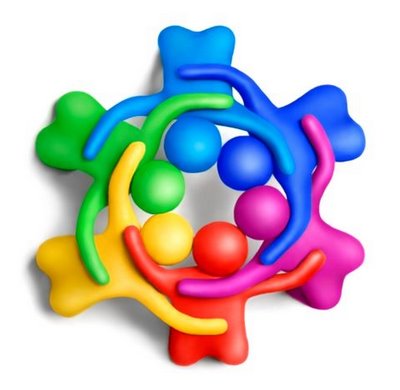